King Saud UniversityCollege of Business AdministrationDepartment of Health Administration - Masters` Program
PA 518 – Strategic Management in Healthcare Organizations
Second Semester 1436/ 1437
Mohammed S. Alnaif, Ph.D. 
E-mail:    alnaif@ksu.edu.sa
3/22/2016
Mohammed Alnaif Ph.D.
1
Growth and Integration Strategies
Learning Objectives
Understand how organizations use different growth strategies, 
Perceive the advantages and disadvantages of the types of strategic expansion,
Grasp the strategic concepts of vertical integration,
Comprehend the issue of transfer pricing and its effect on vertical integration,
Recognize the difference between ownership and integration and the methods by which integration can be accomplished, 
Know the strategic concepts of horizontal expansion, and
Be familiar with the concepts of related and unrelated diversification expansion.
Growth and Integration Strategies
Learning Objectives
Growth and integration are key organizational strategies. 
Growth can be generated by various means, including mergers and acquisitions, internal expansion, and networking.
Organizations also may expand horizontally into similar products, diversify into new products, or extend vertically to own products and services offered by their suppliers or buyers. 
Integration is critical to achieving the potential benefits of growth.
Growth and Integration Strategies
Growth strategies
Organizations have many motives for growth. 
It is an attractive prospect because it promises greater economies of scale, augmented reputation, swift entry into markets, achievement of synergies, increased market power, and higher salaries for top management. 
Expansion often energizes an organization by interjecting new ideas, people, and cultures. 
Growth can also help reposition an organization to take advantage of new opportunities and changing markets.
Growth and Integration Strategies
Growth strategies
However, growth strategies sometimes go bad. Growth does not guarantee that an organization will realize any of the aforementioned benefits.
Although an organization can grow in many ways, growth is accomplished through three generally accepted methods:
Internal expansion 
Acquisition/merger 
Networks and alliances
Growth and Integration Strategies
Growth strategies
Internal expansion 
Internal expansion builds on an organization’s own capabilities and resources to grow company activities, products, services, and revenues. 
Internal expansion may include developing new products and services, launching marketing efforts to increase market share, and entering existing products in new markets.
Growth and Integration Strategies
Growth strategies
Internal expansion 
As shown in Exhibit 4.2, internal expansion is advantageous in many ways. 
It is less risky than other growth options, and internal funds and efforts can be engaged incrementally. 
Organizations can preserve—and expand— their culture as they grow. 
This method also affords managers the greatest control over organizational growth and is generally less disruptive to existing operations.
EXHIBIT 4.2 Advantages and Disadvantages of Different Growth Strategies
Growth and Integration Strategies
Growth strategies
Internal expansion 
Internal expansion may work well when the product cycle is in the emerging stage and few product leaders exist.
Internal expansion may not be appropriate in all situations, however. 
Product development and market entry may be slow. 
If speed to market is critical, internal development may not be the best choice.
Growth and Integration Strategies
Growth strategies
Internal expansion 
Internally developed products may take time to acquire a positive market reputation. 
The organization also risks consumer rejection of its new products. 
For example, many healthcare organizations have entered the retail clinic market. 
Retail clinics generally offer basic medical services in store locations, such as drugstores and chain superstores.
Growth and Integration Strategies
Growth strategies
Internal expansion 
Many of these clinics have struggled with low customer volume and consumer acceptance. 
For example, Eastern Maine Healthcare System developed and opened six retail clinics at Walmart store sites in late 2009 and 2010. 
By mid-2011, they closed five of the six retail clinics due to poor operational numbers.
Growth and Integration Strategies
Growth strategies
Acquisition/merger 
Acquisition can rapidly launch an organization into a market. 
By purchasing an existing business, an organization adds an established product to its market offerings; similarly, acquiring an existing business’s research and development can expedite a product to market.
Growth and Integration Strategies
Growth strategies
Acquisition/merger 
The purchase of an existing organization (or the merger of two organizations) reduces competition by eliminating a market rival and can increase the combined organization’s customer volume immediately. 
Acquisition also may enable an organization to bypass regulators’ restrictions on market entry
For example, certificate of need (CON) laws, healthcare organizations must obtain permission to enter certain markets.
Growth and Integration Strategies
Growth strategies
Acquisition/merger 
Nevertheless, acquisition has its drawbacks. 
Merged organizations sometimes have incompatible cultures and management systems, and this incongruity can inhibit success. 
One organization’s culture may differ dramatically from the others with regard to decision-making and managerial styles.
Growth and Integration Strategies
Growth strategies
Acquisition/merger 
The transfer of culture from one organization to another is often difficult, especially if the organizations do not have similar core values. 
A long line of failed acquisitions and mergers have been attributed to such differences. 
Hospitals have found that healthcare mergers are fraught with cultural and managerial problems.
Growth and Integration Strategies
Growth strategies
Acquisition/merger 
Many organizations ignored their differences until after the merger took place: 
“[T]hey devoted so much effort toward whether they could merge; they didn’t stop to consider whether they should”. 
Philosophical differences have been attributed to at least part of the failure of the merger of various healthcare entities.
Growth and Integration Strategies
Growth strategies
Networks and Alliances
An organization can grow by linking with other established organizations through networks and alliances (e.g., joint ventures). 
These structures enable organizations to enter a market more quickly with minimal risk. 
However, organizations in these arrangements have less control over their business outcomes, and alliances can be difficult to manage.
Growth and Integration Strategies
Growth strategies
Networks and Alliances
As a result, problems arise and many of these structures dissolve. 
A 2007 Harvard Business Review article stated that about 60 to 70 percent of strategic alliances fail each year due to their vastly different operating styles and cultures .
Growth and Integration Strategies
Growth strategies
Networks and Alliances
Organizations also risk losing important proprietary knowledge. 
When a network dissolves, Partner A can retain key technological information and perhaps even personnel from Partner B, potentially damaging Partner B’s competitive position.
Growth and Integration Strategies
Growth strategies
Vertical, Horizontal, and Diversified expansion
Expansion also can occur vertically, horizontally, and through diversification. 
The literature often refers to vertical and horizontal expansion as vertical and horizontal integration. 
While in many cases the acquired organizations are not actually integrated, most of the benefits of these means of expansion accrue only if the organizations’ operations are integrated.
Growth and Integration Strategies
Growth strategies
Vertical, Horizontal, and Diversified expansion
Vertical expansion occurs when an organization acquires a business that is either a source of supplies (backward expansion) or an entity that may purchase from the organization (forward expansion). 
Thus, the organization buys stages of its industry value chain. 
For example, a hospital might employ physicians or own its own insurance company (e.g., a health maintenance organization [HMO] or a preferred provider organization [PPO]).
Growth and Integration Strategies
Growth strategies
Vertical, Horizontal, and Diversified expansion
Horizontal expansion occurs when similar organizations merge or is acquired. 
Thus, an organization grows by acquiring or merging with other businesses that offer comparable products. 
Many hospitals and physician groups have expanded horizontally to form multihospital systems and larger physician groups. 
Specialist physicians, especially cardiologists and orthopedists, have consolidated into larger, single-specialty groups.
Growth and Integration Strategies
Growth strategies
Vertical, Horizontal, and Diversified expansion
The third method of expansion is diversification, or the acquisition of organizations in different businesses. 
An organization may diversify into related or unrelated businesses. 
Related diversification leverages components of an organization’s value chain to expand its customer or product base. 
Unrelated diversification involves acquisition and expansion into markets that have little relationship with an organization’s existing products and customers
Growth and Integration Strategies
Growth strategies
Vertical expansion and Vertical integration
Vertical expansion has been defined as “the combination or coordination of different stages of production”. 
In healthcare, vertically integrated structures include combinations of hospitals, physicians, insurance companies, nursing homes, durable medical equipment companies, educational programs, and home health care agencies in which one organization’s products and services are inputs to or outputs from another organization’s products and services.
Growth and Integration Strategies
Growth strategies
Vertical expansion and Vertical integration
As depicted in Exhibit 4.3, vertical integration in healthcare differs somewhat from vertical integration in traditional industries. 
In the manufacturing industry, the value chain begins with raw materials, which are formed into components, fashioned into a product by a manufacturer, distributed, and finally sold to an end user.
EXHIBIT 4.3 Contrasting Traditional and Healthcare Vertical Integration
Healthcare Vertical Integration
Traditional Vertical Integration
Upstream
Health promotion Long-term care Retail clinics Ambulatory care Home health care Primary care Specialty physician care Hospital care Health insurance Medical suppliers Raw materials
End user 
Retail sales 
Distributor Manufacturer
Component maker 
Raw materials
Vertical integration
Downstream
Growth and Integration Strategies
Growth strategies
Vertical expansion and Vertical integration
Healthcare—a service industry—does not have clear upstream and downstream product flows. 
The healthcare consumer—the patient—utilizes services at different levels of the value chain at different times. 
Generally, healthcare providers have sought to become vertically integrated by acquiring other types of providers (e.g., hospitals buy physician practices and nursing homes) and insurance companies. 
Merger with manufacturers of medical supplies and pharmaceuticals is less common.
Growth and Integration Strategies
Growth strategies
Vertical expansion and Vertical integration
Common ownership of healthcare’s vertically related services has been suggested to provide cost efficiencies through improved internal control and coordination and increased market power. 
Providers have been encouraged to organize integrated delivery systems—vertical integration of most patient care services into a single organization.
Growth and Integration Strategies
Growth strategies
Vertical expansion and Vertical integration
Many administrators believe that ownership of services and employment of providers promote goal congruence, standardization of processes, and more efficient decision making, enabling conflict resolution and quick adjustment to market conditions.
Growth and Integration Strategies
Growth strategies
Vertical expansion and Vertical integration
Many have assumed that these benefits and synergies would emerge on their own, especially from common ownership of hospitals, physicians, and health insurance plans. 
However, research has demonstrated that the benefits of vertical ownership do not simply materialize but are achieved only when the organization’s vertical components are proactively integrated though appropriate management structures, protocols, processes, and incentives.
Growth and Integration Strategies
Growth strategies
Vertical expansion and Vertical integration
A rationale for pursuing vertical integration has been articulated in the theory of transaction cost economics, which suggests that organizational boundaries are influenced by organizations’ efforts to mitigate the costs of transactions and contractual hazards. 
All organizations buy and sell resources and services to others. Each exchange has some cost.
Growth and Integration Strategies
Growth strategies
Vertical expansion and Vertical integration
When transaction costs are high, an organization may choose to acquire the supplier and/or the distributor.
The cost of transactions increases when there are few critical suppliers or buyers, a high frequency of exchange, information is not freely shared, and trust is low. 
If an organization requires a critical product and there are few sources from which to buy it, the vendor may unreasonably increase the product’s price.
Growth and Integration Strategies
Growth strategies
Vertical expansion and Vertical integration
This opportunistic behavior intensifies when production information is not shared between buyer and seller and the organizations involved in the exchange have little trust in the fairness and honesty of each other’s behaviors.
Growth and Integration Strategies
Growth strategies
Vertical expansion and Vertical integration
This lack of trust is characteristic of many relationships between major organizations in healthcare. 
Hospitals, insurance companies, and physicians have intense and often conflicting exchange relationships. 
Hospitals need contracts with insurance companies to obtain admissions from physicians. 
When a health insurer or an HMO controls a large percentage of the local insurance market, it becomes a critical, frequent supplier for a hospital.
Growth and Integration Strategies
Growth strategies
Vertical expansion and Vertical integration
However, transparent information exchange often does not occur. 
Insurance companies generally have much better information regarding the healthcare costs and utilization of their customers and commonly do not share it with hospitals. 
As a result, little trust exists between the parties, and opportunistic behavior becomes the norm.
Growth and Integration Strategies
Growth strategies
Vertical expansion and Vertical integration
Transfer Pricing
Another factor that causes conflicts in vertically owned structures is transfer pricing—the “price” charged for a transaction between two divisions of an organization. 
In a vertically integrated healthcare organization, the organization’s insurance unit pays the organization’s hospitals and physicians a price for their services.
Growth and Integration Strategies
Growth strategies
Vertical expansion and Vertical integration
Transfer Pricing
Transfer prices should be established to encourage goal congruence across units of a vertically integrated healthcare organization—that is, the organization’s insurance unit, hospitals, and physicians should use transfer pricing methods that further the organization’s mission, whether it be community benefit or profit maximization.
Growth and Integration Strategies
Transfer Pricing
Despite these recommendations, however, transfer pricing is recognized as one of the most difficult management control problems and often creates organizational disruption and conflict.
Transfer pricing is set through one of three common methods, each of which poses potential problems:
Cost-based prices: Prices are based on actual fixed and variable costs or just variable costs.
Full-market prices: Prices are based on actual market prices.
Discounted prices: Prices reflect some discount from actual market prices.
Cost-based prices: Prices are based on actual fixed and variable costs or just variable costs.
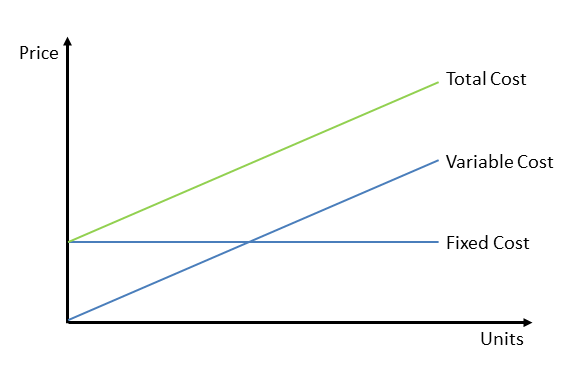 0
Growth and Integration Strategies
Transfer Pricing
On the other hand, if the organization’s physicians and hospitals charge the organization’s insurance unit full market prices, the insurance unit may be able to find outside hospitals and physicians who charge lower prices and may direct patients to outside providers, even if the organization’s providers have unused capacity, such as empty beds.
Growth and Integration Strategies
Competition with existing Customers
Another issue with vertical integration is that it stimulates competition with existing customers. 
For instance, a typical hospital relies on referrals from multiple insurance companies and physicians, who could be considered its key stakeholders. 
A hospital’s owned insurance company or employed physicians generally account for only a small fraction of its total patient volumes.
Growth and Integration Strategies
Competition with existing Customers
The major referral entities remain non-owned insurance companies and independent physicians with whom the hospital-owned insurance company and employed physicians compete. 
This dynamic can cause the non-owned physicians and insurance companies either to seek prices that are lower than the prices of the owned entities or to potentially move patients to other hospitals that do not compete with them.
Growth and Integration Strategies
Unmatched services and incentives
Two additional problems with vertical integration in healthcare are unmatched service areas and incentives. 
In many cases, vertically integrated healthcare systems’ insurance companies have customers in areas where the systems do not own hospitals and employ physicians, making contracting with non-system providers necessary. 
As a result, systems sacrifice many potential economies of scale.
Growth and Integration Strategies
Unmatched services and incentives
In these situations, vertical integration tends to increase overhead costs because it adds new administrative functions and required competencies to manage the expanded base of operations. 
Overall, the clinical competencies required to deliver healthcare are rather “distinct from an organization that develops, markets, and monitors contractual networks”.
Growth and Integration Strategies
Integration of Vertically Owned Structures
Many suggestions have been made regarding what needs to be accomplished to integrate vertically structured systems. 
Ownership is relatively easy to achieve. However, the benefits of ownership cannot be achieved without integration.
Growth and Integration Strategies
Integration of Vertically Owned Structures
Ghoshal and Gratton (2002) identify four essential areas of integration:
Operational integration: standardization of the technology and infrastructure 
Intellectual integration: development of a shared knowledge base 
Social integration: creation of cultural bonds that drives collective performance
Emotional integration: establishment of a common identity and purpose
Growth and Integration Strategies
Integration of Vertically Owned Structures
Integrating all of these aspects can be challenging and take a great deal of time. 
Given the challenges these four areas present in healthcare, many vertically owned structures have not realized the promises of vertical integration.
Yet, the allure of vertically integrated structures still draws healthcare organizations.
Growth and Integration Strategies
Integration of Vertically Owned Structures
At the end of 2010, vertically integrated structures called accountable care organizations (ACOs) were promoted as a means of improving the quality of care and lowering costs. 
Many feel that physicians and hospitals must work more closely together, and experts predict that more physicians will become employed by hospitals and healthcare systems.
Growth and Integration Strategies
Integration of Vertically Owned Structures
Capitation—a potential form of payment to healthcare systems—may incentivize organizations to refocus efforts from minimizing costs at distinct stages of production to lowering total system costs. 
The challenge for healthcare organizations lies in designing the processes, structures, and mix of personnel needed to effectively integrate vertically owned organizations.
Growth and Integration Strategies
Integration of Vertically Owned Structures
Recent studies confirm that much still needs to be done to integrate vertically owned health systems. 
A study published in 2011 reported that physician employment by systems appeared to improve quality through better clinical integration but also increased overall healthcare costs. 
Hospitals appear more often to have used employed physicians to gain market share in lucrative service-line strategies rather than to lower costs through integration .
Growth and Integration Strategies
Integration of Vertically Owned Structures
In 2011 the Wall Street Journal cited major changes in healthcare integration strategies and noted that hospitals were building physician workforces and “exploring insurance-like setups.” 
Insurance companies also are buying healthcare providers or engaging in cooperative deals and payment models to share risk.
Growth and Integration Strategies
Virtual Vertical Integration
An alternative to vertically owned, integrated systems is virtual vertical integration. 
Virtual integration can be achieved with contractual, non-owned mechanisms that provide more flexible means of coordinating cost-effective patient care but do not incur the costs of ownership. 
“true competitive advantage may be gained by replacing vertical integration [ownership] with vertical relationships.”
Growth and Integration Strategies
Virtual Vertical Integration
These inter organizational alliances may rely on a mix of exclusive long-term contracts and operating agreements that align the organizations’ purposes and integrate stages of care.
Many insurance companies now view their role as the virtual integrator of healthcare—the intermediary coordinator of care for patients across a spectrum of providers. 
These entities may exist as open-panel HMO networks, independent practitioner associations, or traditional insurance plans.
Growth and Integration Strategies
Virtual Vertical Integration
Owned systems may be more effective in stable environments, whereas virtual arrangements may perform relatively better in unstable environments. 
Virtual structures reduce the massive capital expenditures needed to form an owned system. 
Virtual organizations have greater flexibility and higher capital reserves and preserve the option of investing in critical services as an environment shifts.
Growth and Integration Strategies
Horizontal Expansion
Horizontal expansion involves the merger of two or more organizations that produce the same product or service. 
Physician practices have merged to form group practices, insurance companies have expanded to have national presences, and hospitals have merged to create multihospital systems.
Growth and Integration Strategies
Horizontal Expansion
Group practices were the fastest-growing segment of healthcare mergers and acquisitions and have been suggested to be motivated primarily by the need to gain negotiating leverage with health insurance plans, lower costs, and spread financial risk under capitated arrangements.
Likewise, healthcare insurance companies have rapidly expanded to become large, horizontal entities.
Growth and Integration Strategies
Horizontal Expansion
Like vertical expansion, horizontal expansion has the potential to yield benefits if horizontal integration occurs. 
As shown in Exhibit 4.7, the rationale given by healthcare organizations for horizontal mergers highlights possible economies of scale/cost efficiencies and improved access/expansion of the delivery network. 
However, greater market power and the ability to negotiate better payments have been identified as primary reasons for horizontal expansion.
EXHIBIT 4.7 Theoretical Benefits of Horizontal Integration
Growth and Integration Strategies
DIVERSIFICATION
Diversification strategies, in many cases, are selected because markets have been identified outside of the organization’s core business that offers potential for substantial growth. 
Often, an organization that selects a diversification strategy is not achieving its growth or revenue goals within its current market, and these new markets provide an opportunity to achieve them.
Growth and Integration Strategies
DIVERSIFICATION
Some organizations seek to acquire poorly run companies and restructure them to improve their efficiencies and increase their resultant value. These improvements may be achieved by transferring management talent or sharing assets and competencies. 
Health care organizations may identify opportunities for growth in less-regulated markets such as specialty hospitals, long-term care facilities, or managed care.
Growth and Integration Strategies
DIVERSIFICATION
Diversification is generally seen as a risky alternative because the organization is entering relatively unfamiliar markets or new businesses that are different from its current activities. 
Organizations have found that the risk of diversification can be reduced if markets and products are selected that complement one another. Therefore, managers engaging in diversification seek synergy between corporate divisions (SSUs).
Growth and Integration Strategies
DIVERSIFICATION
There are two types of diversification: related (concentric) and unrelated (conglomerate) diversification.
Exhibit 6–6 illustrates possible related and unrelated diversification strategies for one type of primary health care organization. 
In related diversification, an organization chooses to enter a market that is similar or related to its present operations.
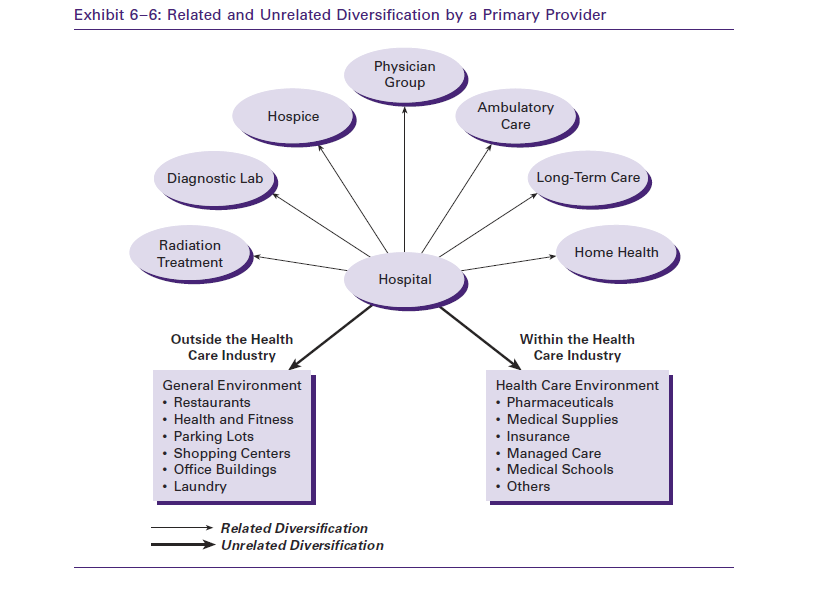 Growth and Integration Strategies
DIVERSIFICATION
This form of diversification is sometimes called concentric diversification because the organization develops a “circle” of related businesses (products/services). 
Exhibit 6–7 illustrates the circle of related products for a hospital that is interested in diversifying into another segment of the health care market, the long-term care market.
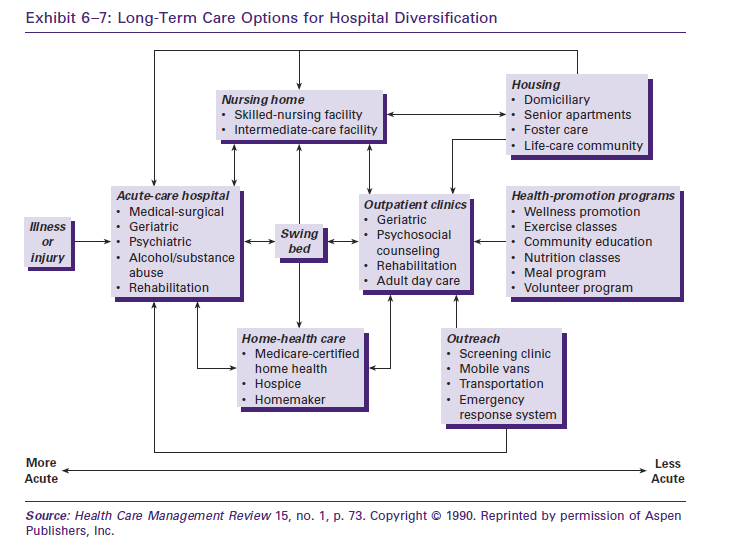 Growth and Integration Strategies
DIVERSIFICATION
The general assumption underlying related diversification is that the organization will be able to obtain some level of synergy (a complementary relationship where the total effect is greater than the sum of its parts) between the production/delivery, marketing, or technology of the core business and the new related product or service.
Growth and Integration Strategies
DIVERSIFICATION
For hospitals, the two primary reasons for diversifying are to introduce none acute care or subacute care services that reduce hospital costs or to offer a wider range of services to large employers and purchasing coalitions through capitated contracts. 
The movement of acute care hospitals into skilled-nursing care is an example of related diversification.
Growth and Integration Strategies
DIVERSIFICATION
On the other hand, in unrelated diversification, an organization enters a market that is unlike its present operations. 
This action creates a “portfolio” of separate products/services. 
Unrelated diversification, or conglomerate diversification, generally involves semi-autonomous divisions or strategic service units.
Growth and Integration Strategies
DIVERSIFICATION
An example of unrelated diversification would be a hospital diversifying into the operation of a restaurant, parking lot, or medical office building. 
In such a case, the new business is unrelated to health care although it may be complementary (synergistic) to the provision of health services.
Growth and Integration Strategies
DIVERSIFICATION
Research on diversification indicates that financial performance increases as organizations shift from single-business strategies to related diversification.
However, financial performance decreases as organizations change from related diversification to unrelated diversification.
Growth and Integration Strategies
DIVERSIFICATION
Single-business organizations may suffer from limited economies of scope whereas organizations using related diversification can convert underutilized assets and achieve economics of scope by sharing resources and combining activities along the value chain.
Growth and Integration Strategies
DIVERSIFICATION
Unrelated diversification has been found to increase strain on top management in the areas of decision making, control, and governance. In addition, unrelated diversification makes it difficult to share activities and transfer competencies between units. 
This has been particularly true for hospital diversification..
Growth and Integration Strategies
DIVERSIFICATION
Both related and unrelated diversification can increase the levels of management and control structures required to administer an organization. 
As an organization’s businesses increase in number, the difficulty and bureaucratic costs of running them also increase. 
Although success often is perceived to be easier to achieve via related diversification than by unrelated diversification, both pose similar challenges, and organizations that become extensively diversified tend to be less successful.
THANK YOU